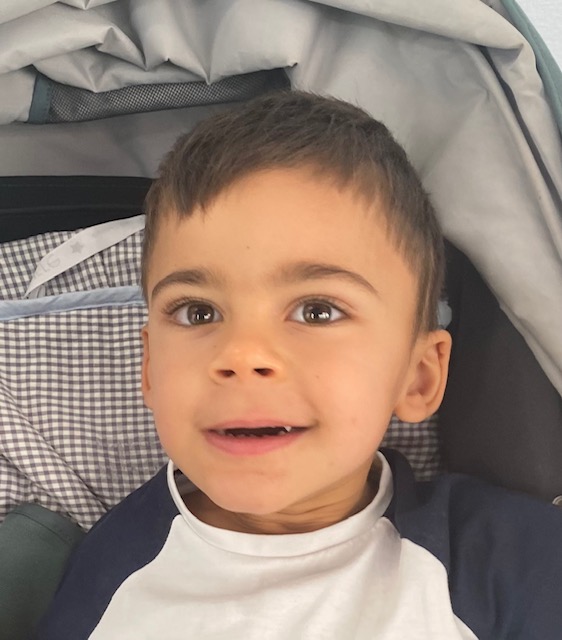 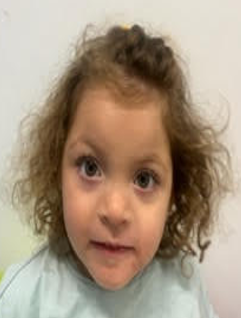 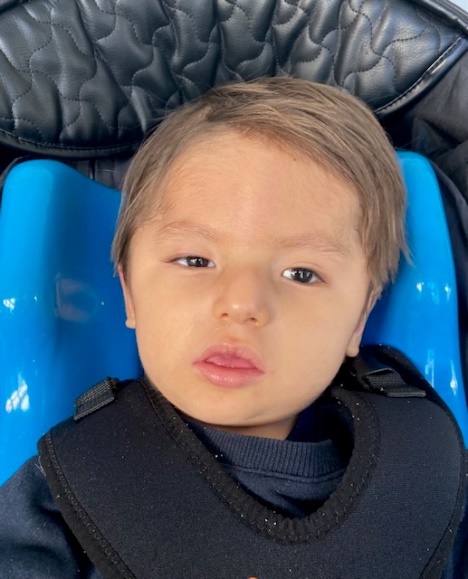 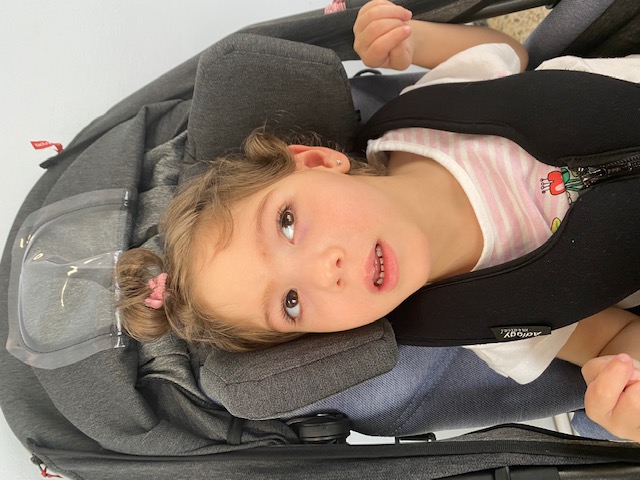 LUCA
SANTIAGO
CARMEN
LEYRE
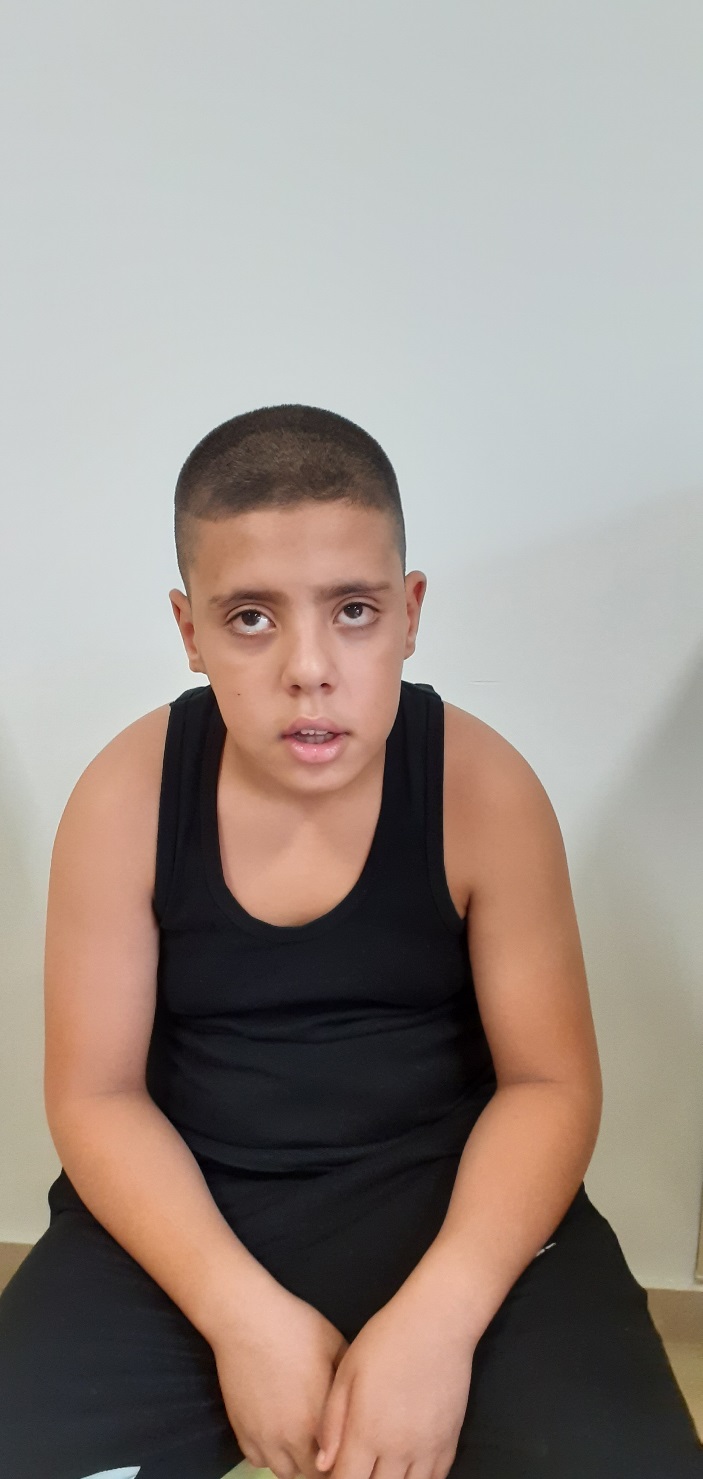 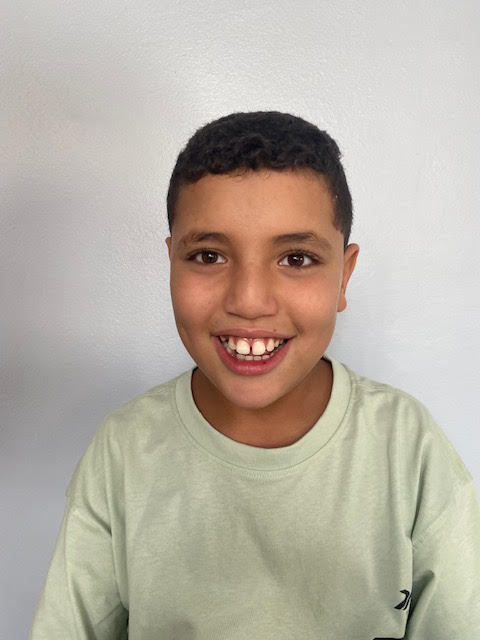 AYOUB
AMINE
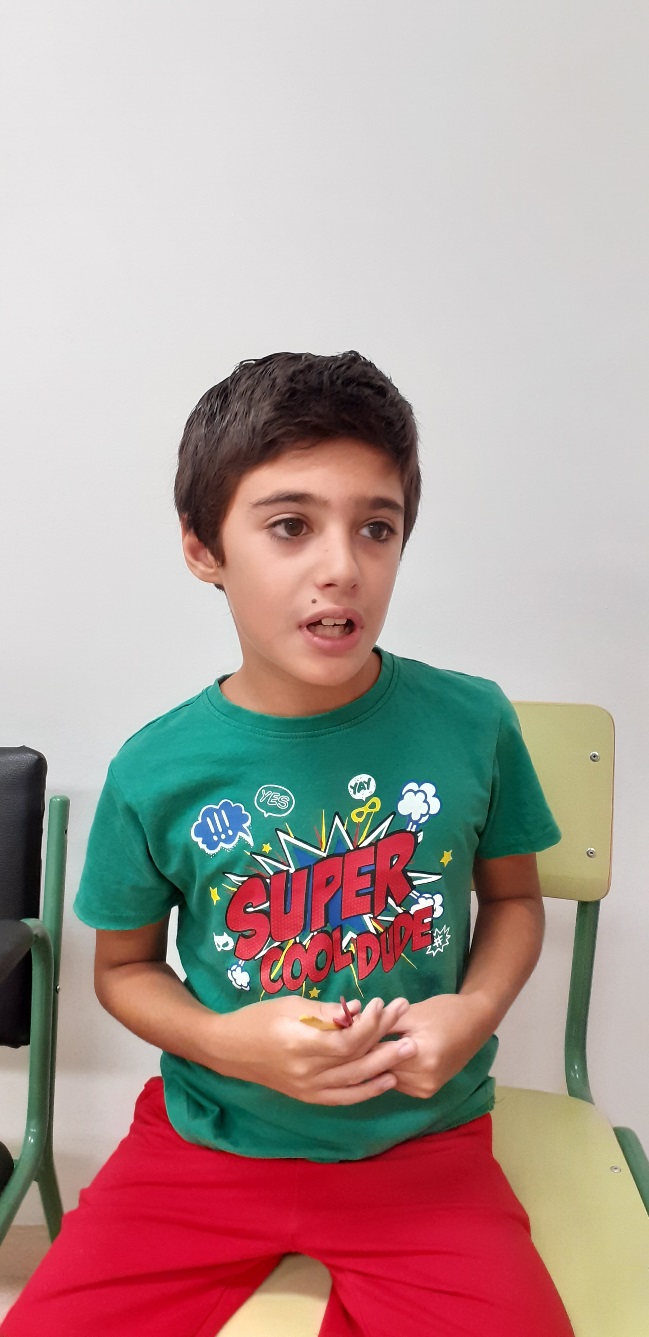 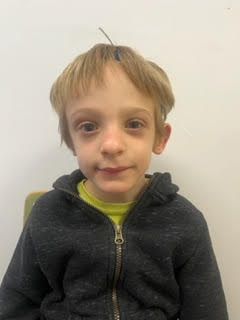 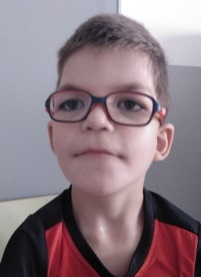 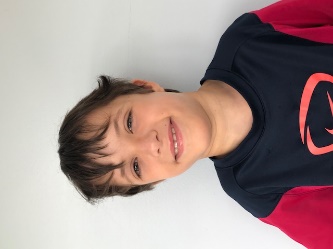 PEPPE
IBAI
ÁLVARO
DANEL
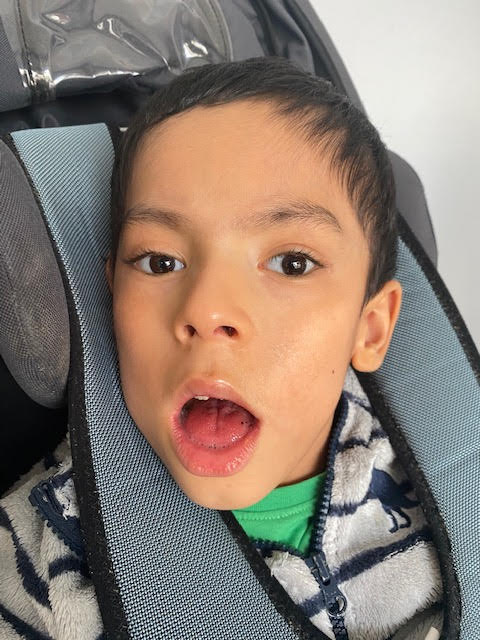 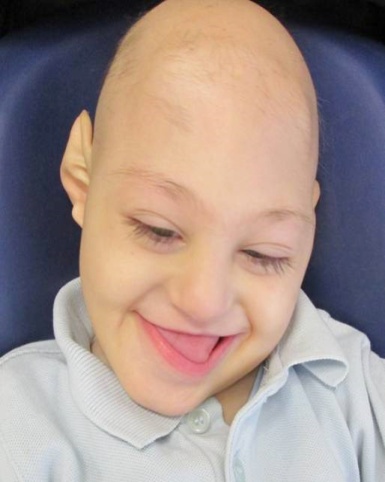 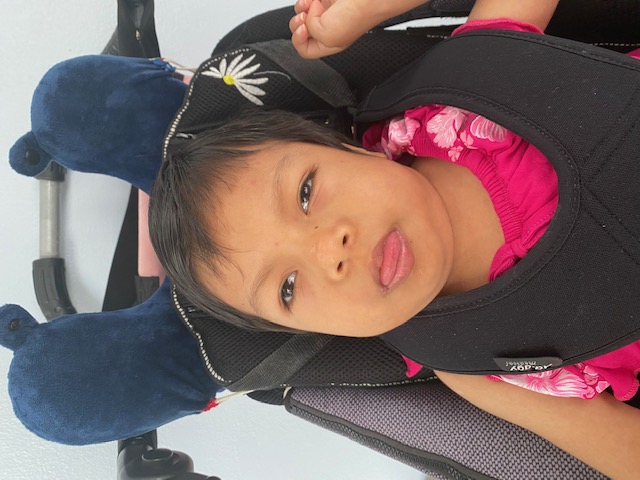 JESÚS
VANESA
IZAN
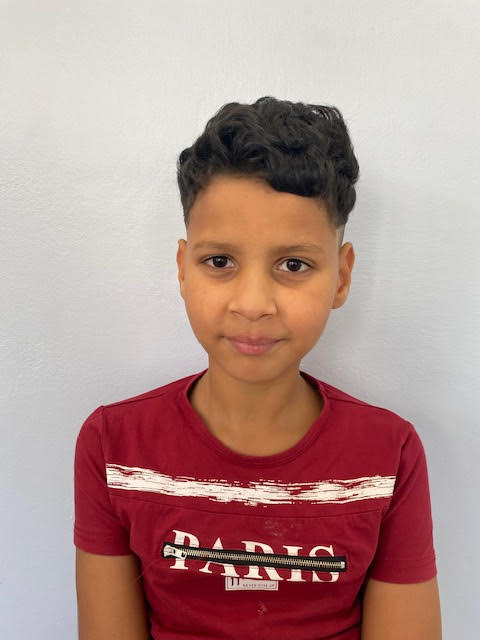 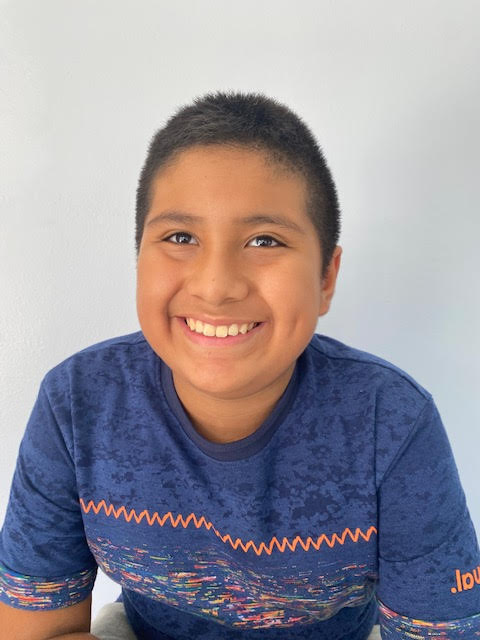 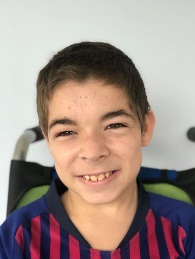 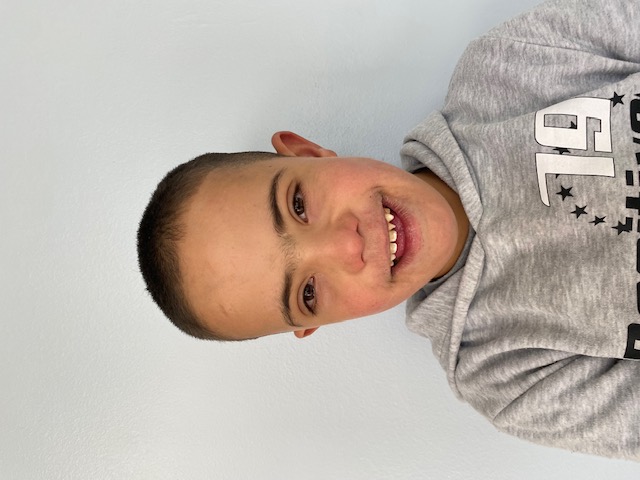 MOHAMED
LUCAS
ÓSCAR
NASSREDDINE
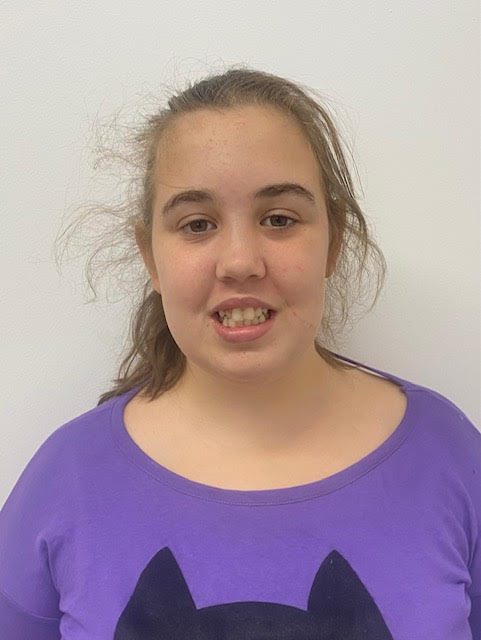 JACKELINE
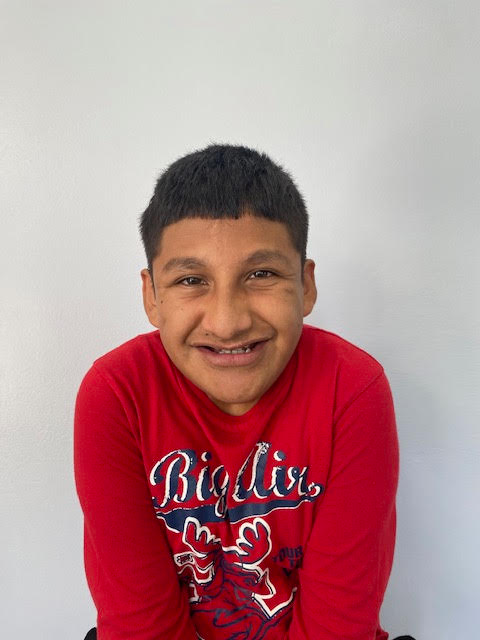 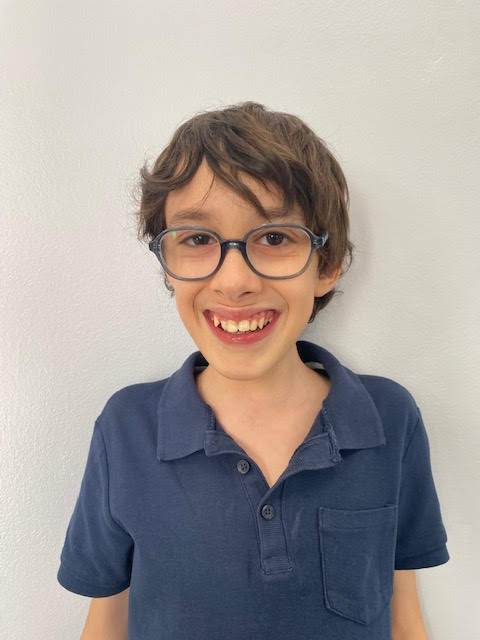 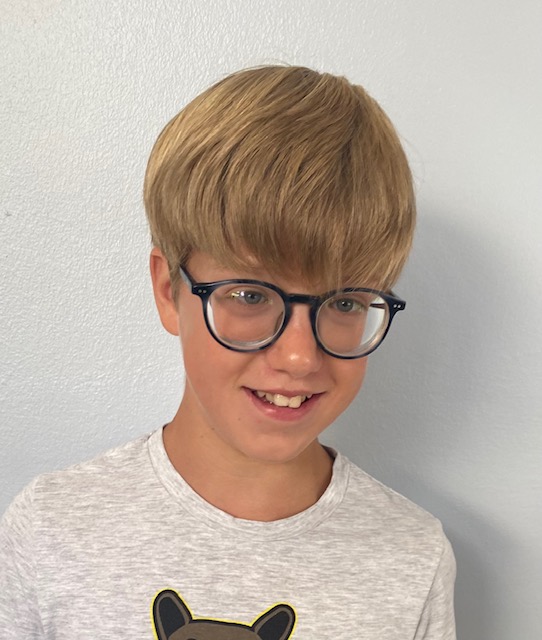 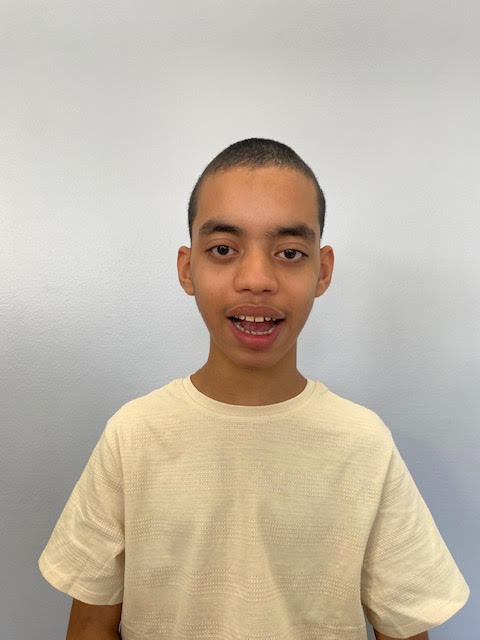 IÑIGO
DANIEL R.
ACHRAF
ALEX
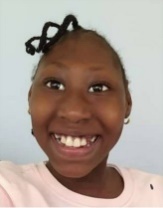 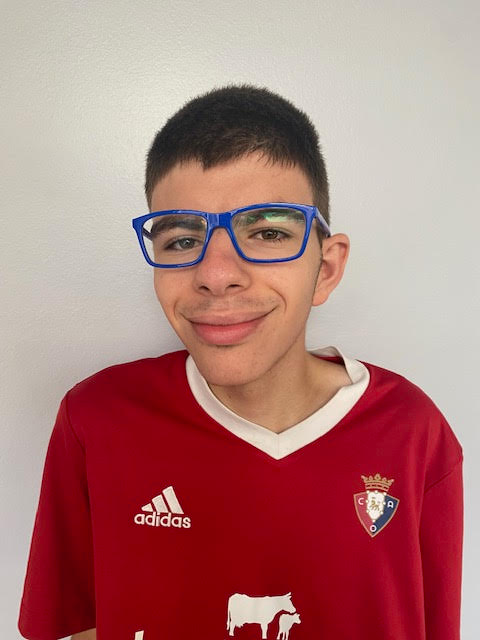 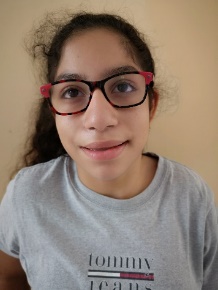 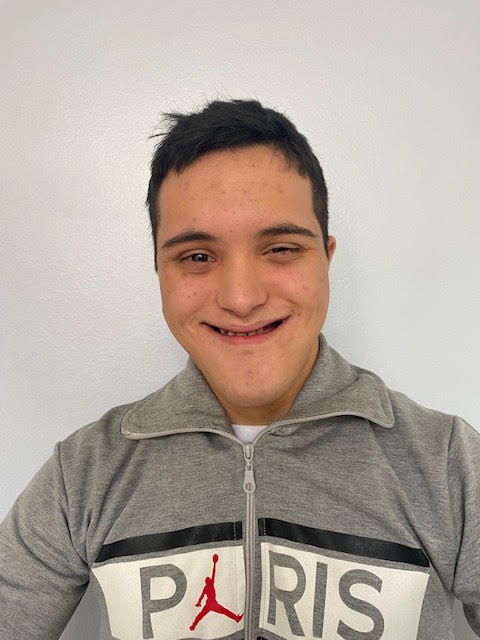 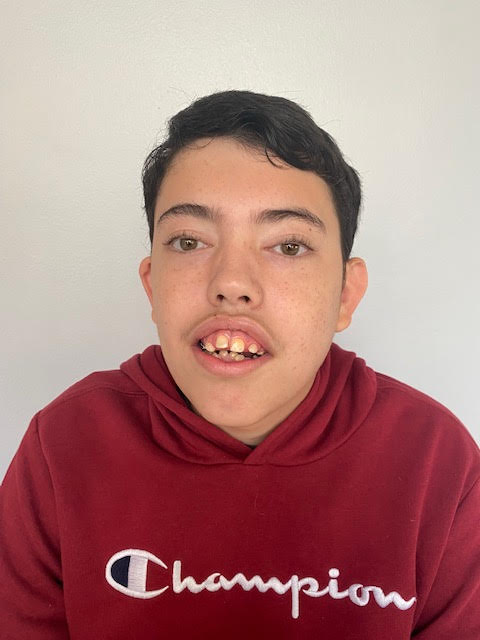 DANIEL C.
GOUNDO
YOLANDA
GUILLERMO
YOUSEF
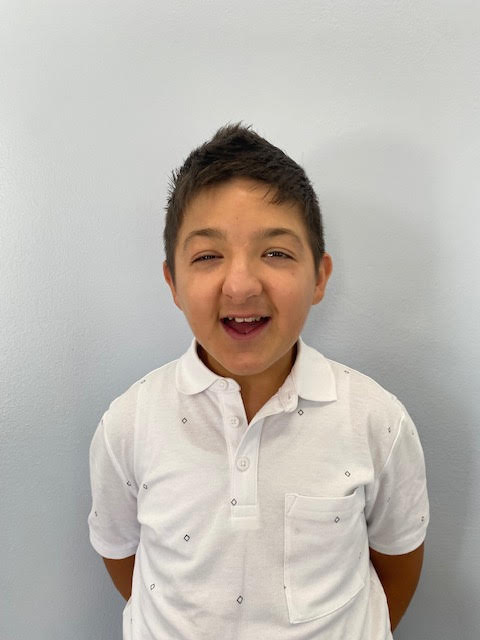 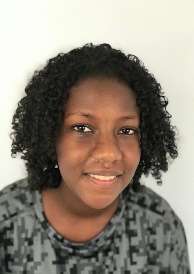 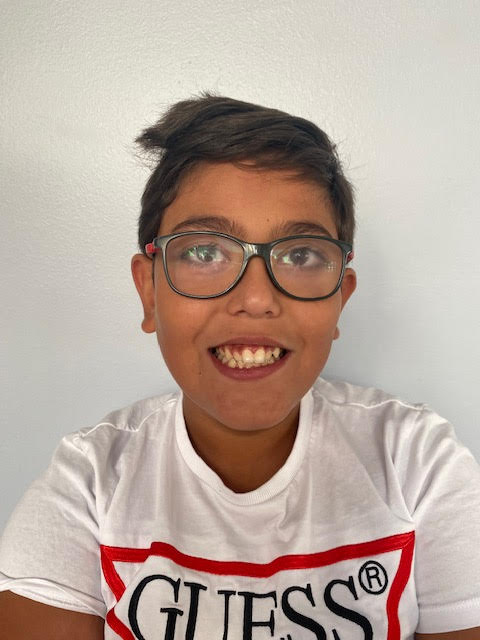 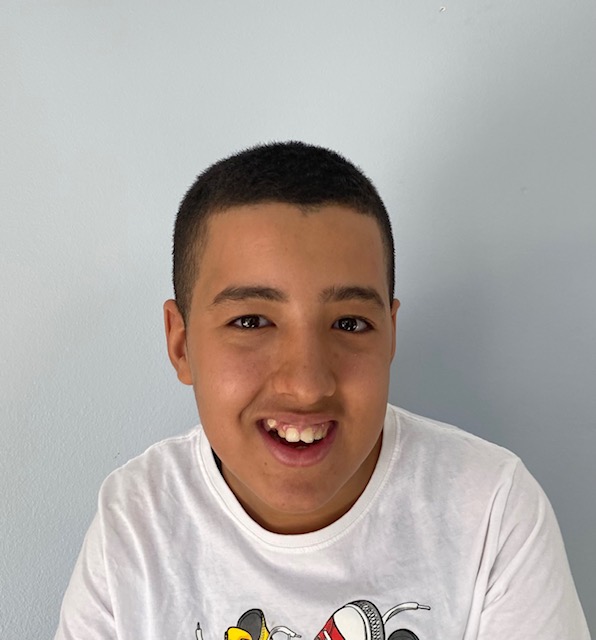 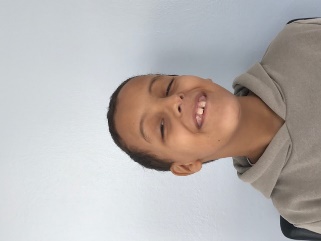 ALEX
NABIL
DANIEL E.
SEGITU
ISMAEL
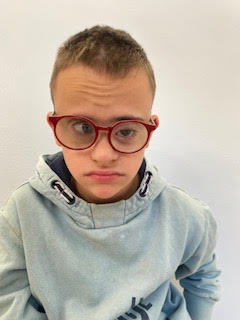 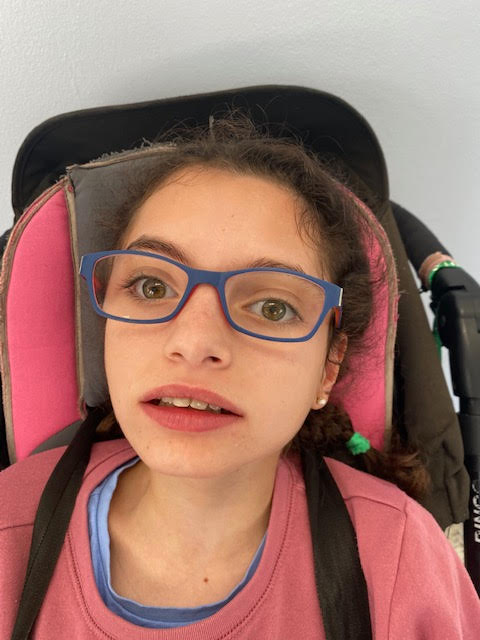 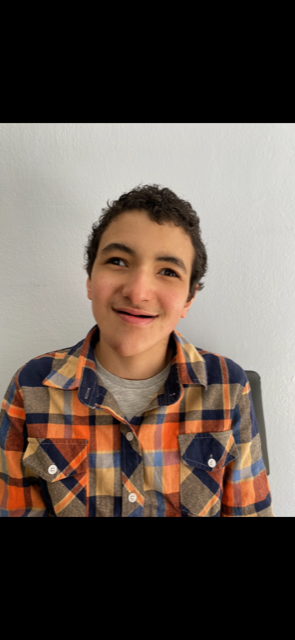 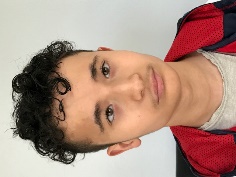 JOSÉ RUBÉN
AHMED
ALEXIA
ALEJANDRO
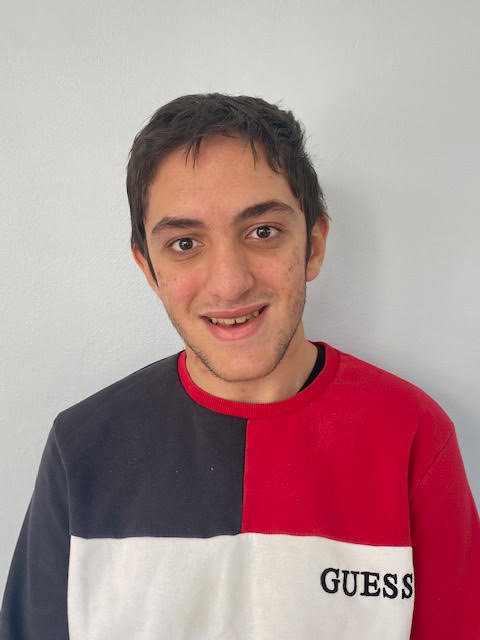 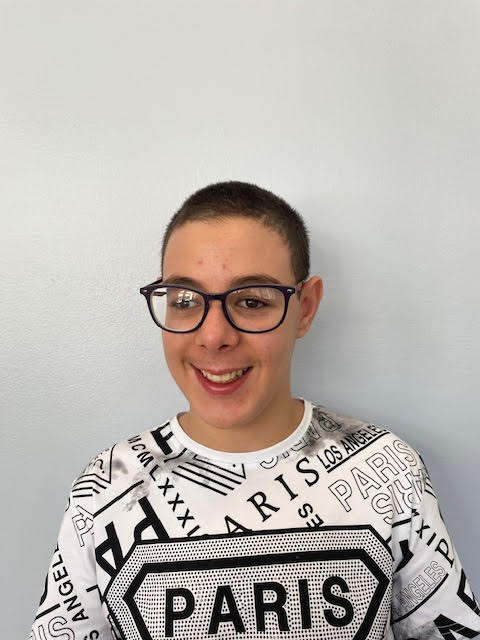 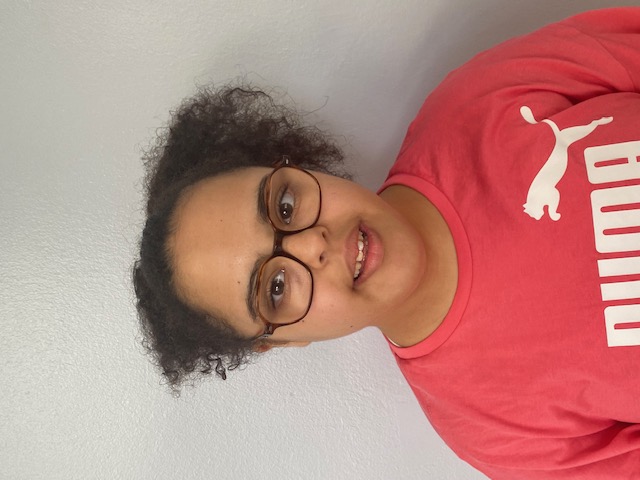 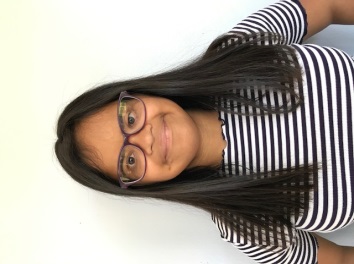 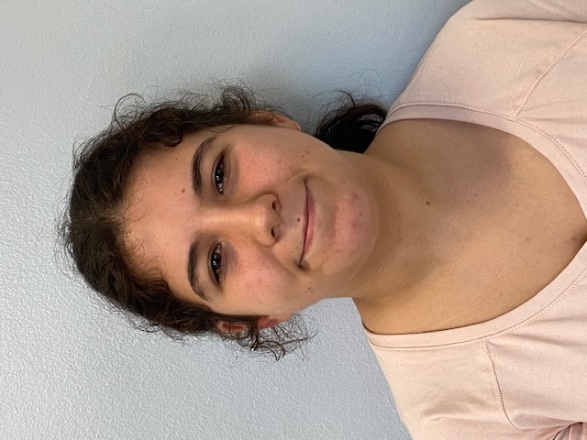 ASMAA
ALEXANDRA
MIGUEL D.
WALLID
CRISTINA
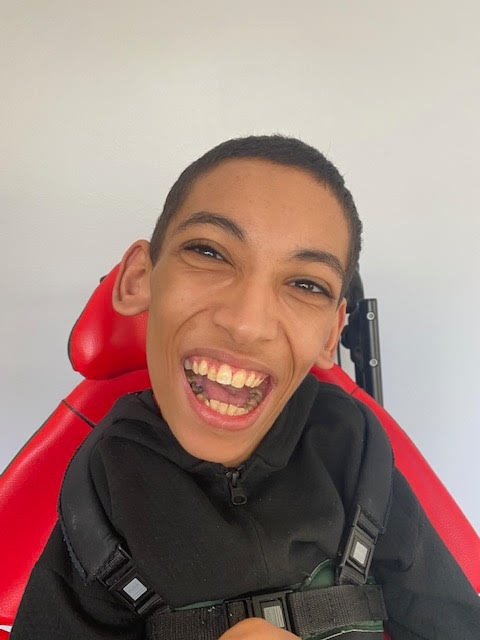 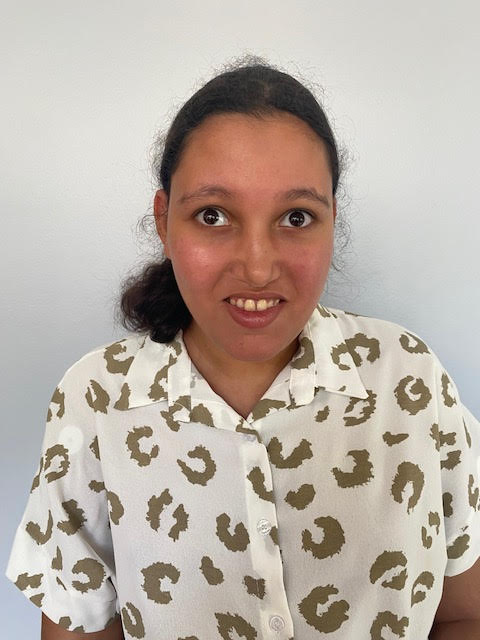 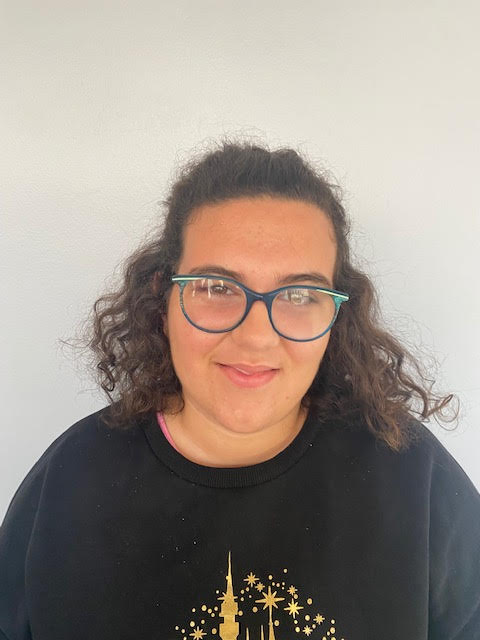 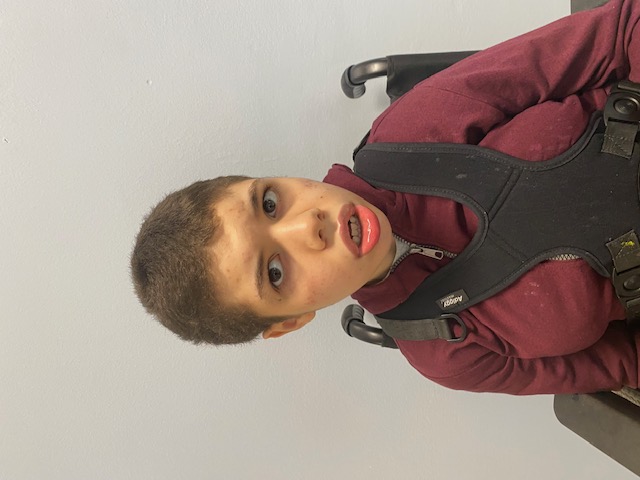 OTHMAN
CRISTINA
YOUSRA
RIM
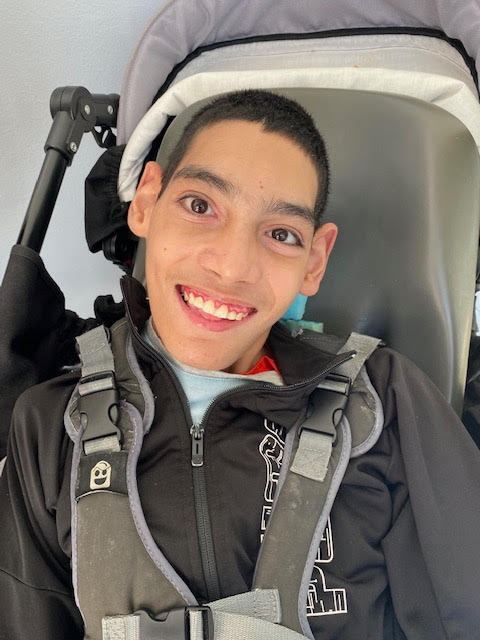 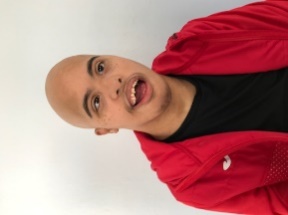 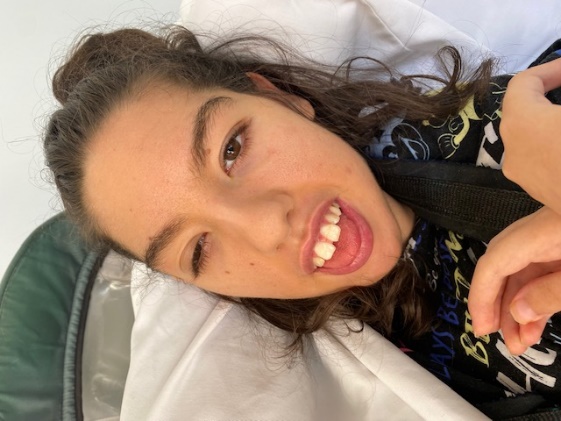 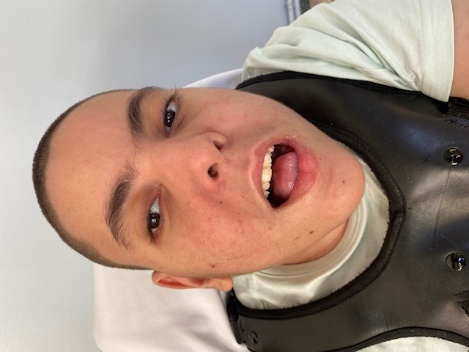 JULIA T.
ISAAC
YOISY
MARWAN
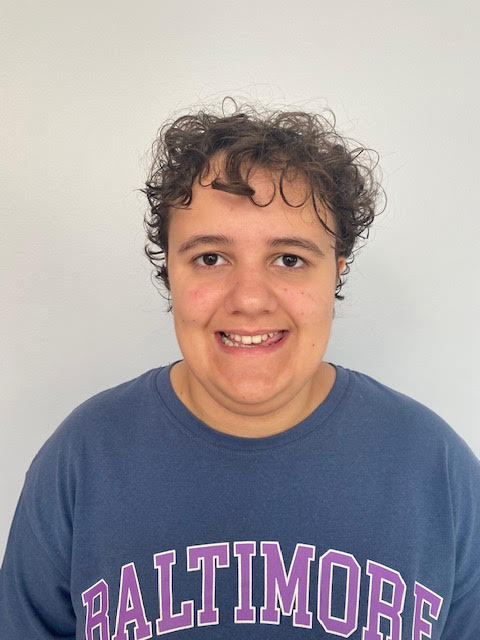 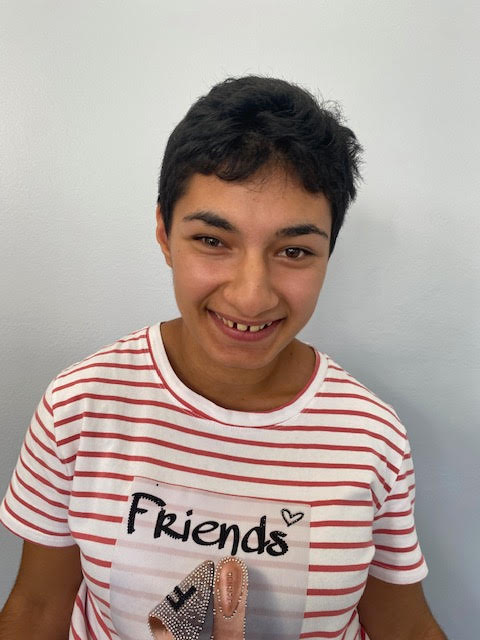 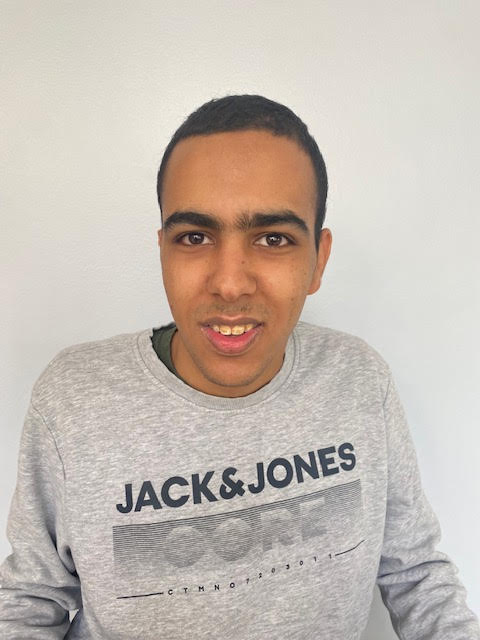 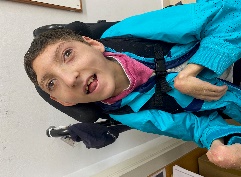 DIEGO S.
LAURA
HAMDI
YAIZA
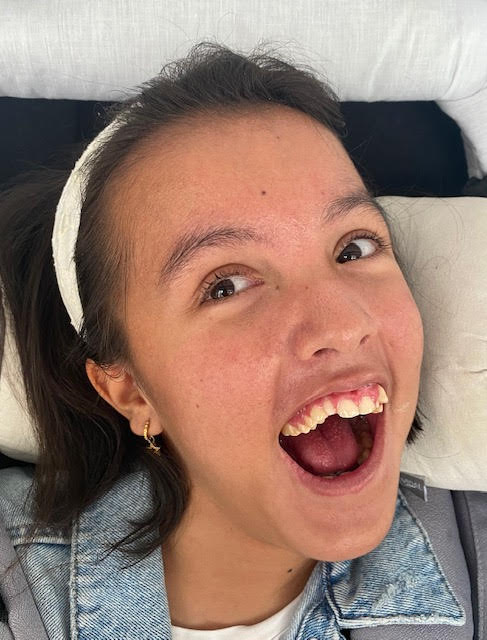 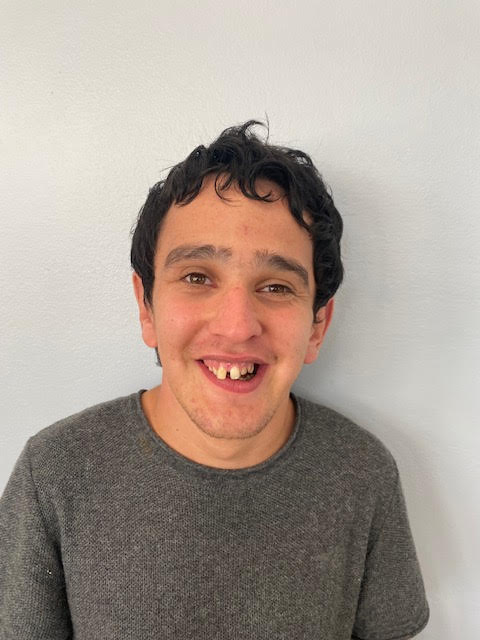 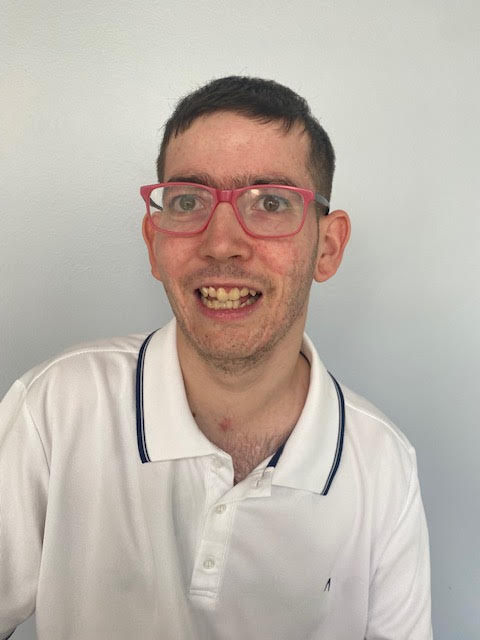 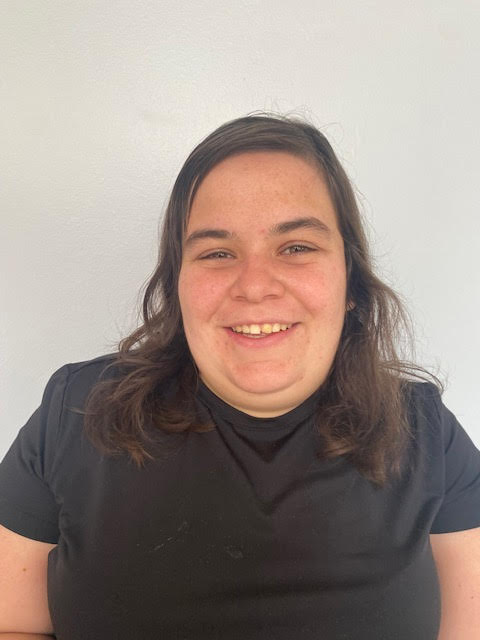 SARA S.
ALEJANDRA
JAVIER
ENEKO
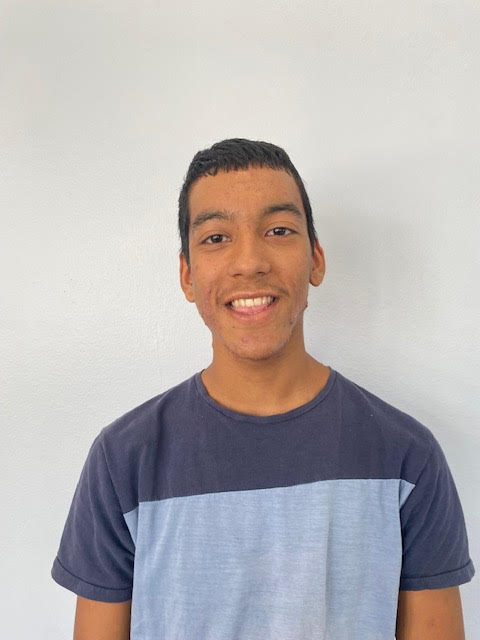 OSCAR
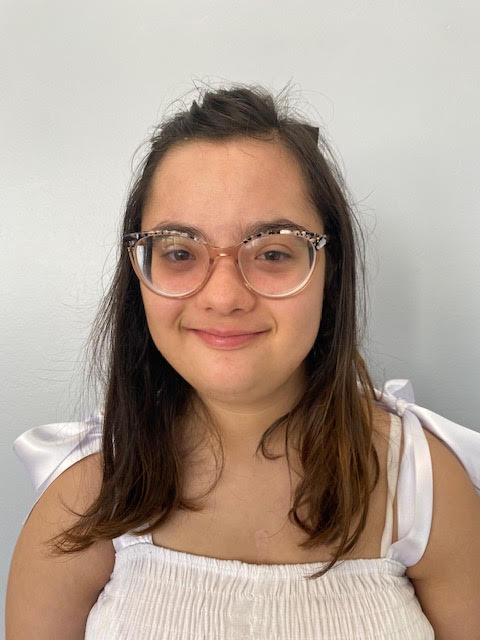 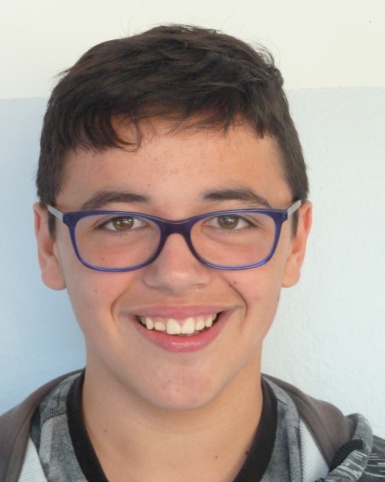 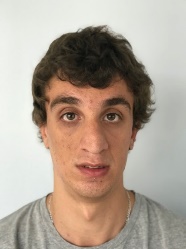 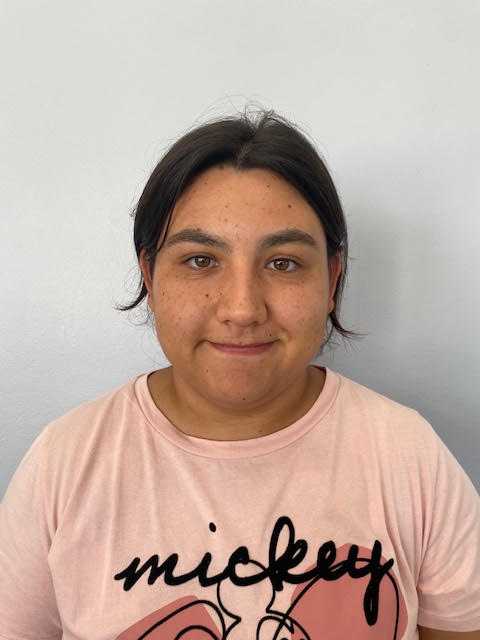 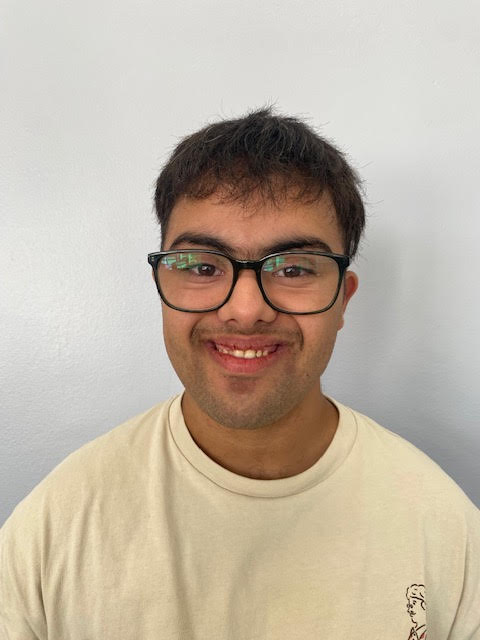 MARCK
SARA M.
ACHRAF
ALEJANDRO
IRUNE
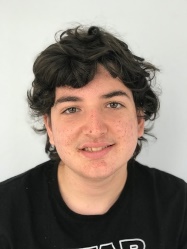 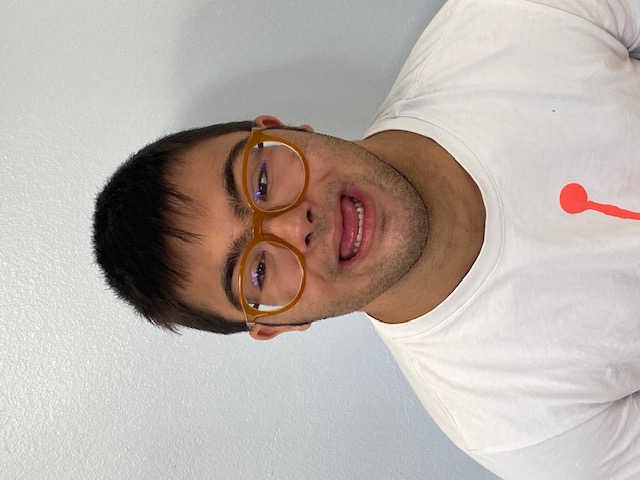 DIEGO
MARCOS
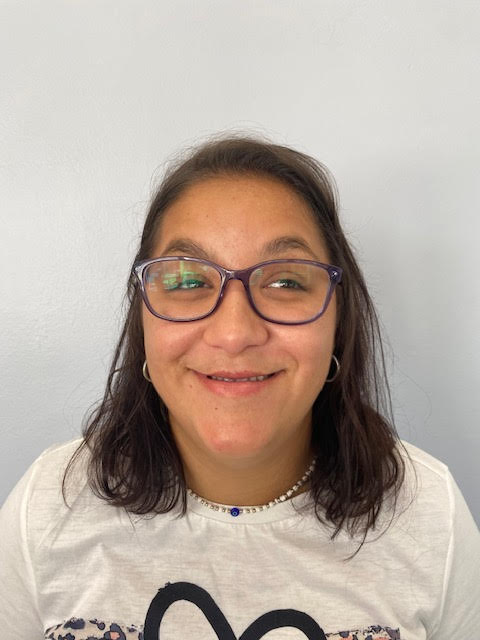 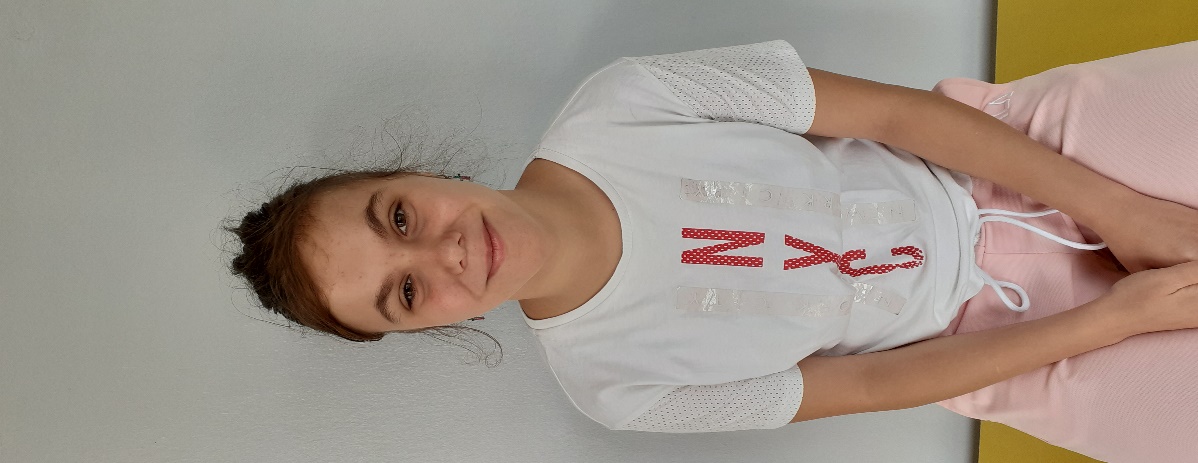 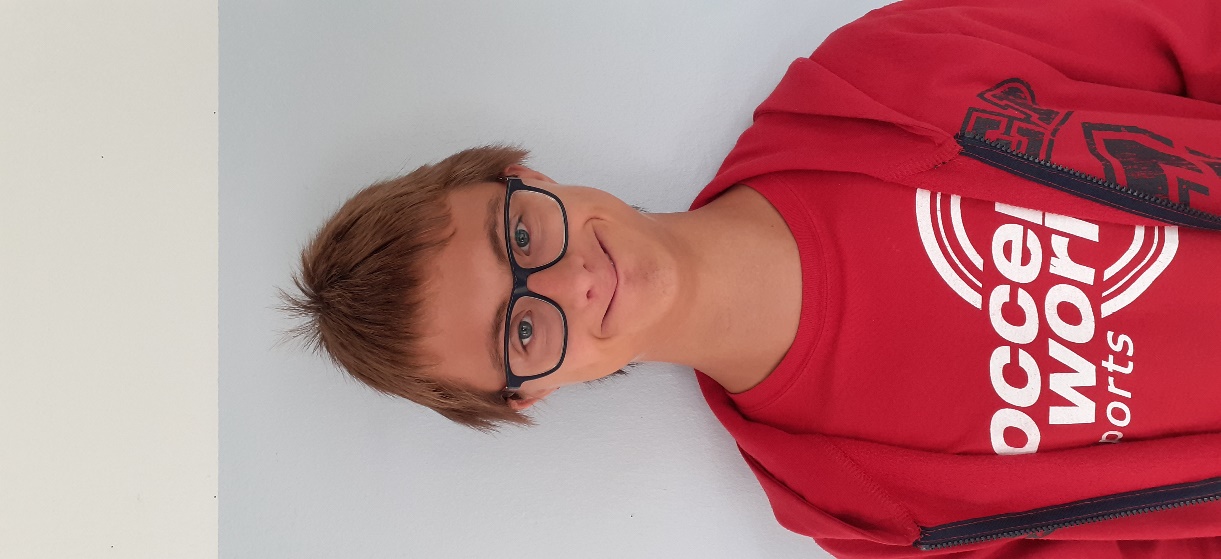 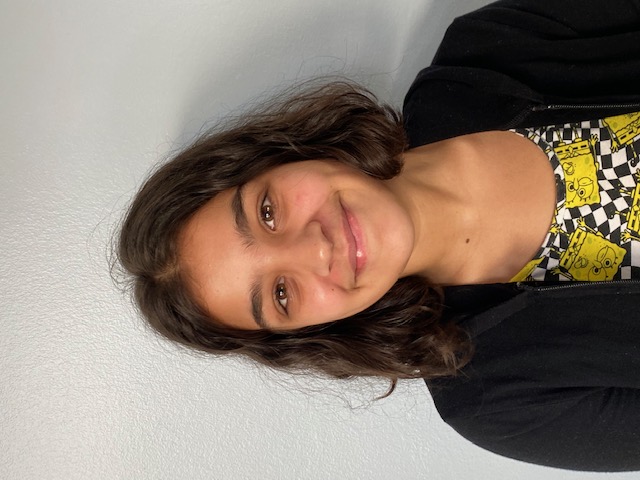 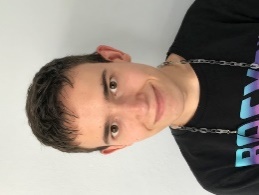 JÉSSICA
CAROLINA
IKER
JANET
HUGO